Graham C L Davey
University of Sussex
Implications of the mood-as-input hypothesis for clinical populations suffering pathological worrying
What is mood-as-input?
Martin & Davies (1998)
Stop Rules
The Role of Mood as Information
What are stop rules?
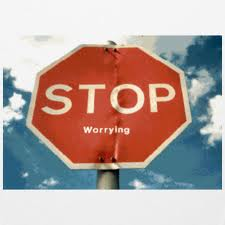 Relate to Task Motivation
Performance Focused OR Task Focused
‘Enough’ OR ‘Enjoy’
‘As Many as Can’ (AMA) OR ‘Feel Like Continuing’ (FL)
What is the Role of Mood?
Concurrent mood becomes a source of information about achieving task goals
Mood valency will interact with stop rule to determine task perseveration
Psychopathology-relevant tasks are frequently conducted under conditions of ‘as many as can’ stop rules and negative mood
The 2 x 2 DesignMartin, Ward, Achee & Wyer (1993)
Mood-as-input & Clinical Populations
10 years of analogue studies but no studies with clinical populations
Negative moods and ‘perfectionist’ styles are common – so why don’t most people acquire perseverative worrying?
What is special about clinical populations that puts them at risk of developing perseverative worrying?
Characteristics of Pathological Worriers
Experience endemic negative mood
Negative mood is also a risk factor for deploying ‘as many as can’ stop rules
Worriers possess meta-cognitive beliefs about worrying that operationalize as ‘as many as can’ stop rules:
Responsibility for outcomes (Wells & Papageorgiou, 1998)
Beliefs about the necessity of worrying (Wells, 2010)
Intolerance of uncertainty (Dugas et al., 1997)
Factors affecting the informational value of mood
The discounting hypothesis (Schwarz & Clore, 1983)
Knowledge & Expertise
Cognitive Load (Siemer & Reisenzein (1998)
Motivation to Understand Mood
Systematic Information Processing
The Discounting Hypothesis
What happens when mood is attributed to an obvious source?
Mood is deemed to be irrelevant to the judgment at hand (Schwarz & Clore, 1983)
Negative mood sets higher performance standards only if the source of mood is non-salient (Scott & Cervone, 2002)
Mood more likely to be used as information if individual is in a negative mood (need to explain, understand and repair mood (Clark & Isen, 1982)
Knowledge & Expertise
Clinical Populations possess characteristics that potentially impair an objective assessment of solutions for worries:
Poor problem-solving confidence (Davey, 1994)
Feelings of Personal Inadequacy (Davey & Levy, 1998)
Possess an Intolerance of Uncertainty (Dugas et al., 2004)
Have a Narrow Negative Focus (Gasper & Clore, 2002)
Possess an Avoidance Coping Style (Davey, 1993)
Cognitive Load
Worriers deploy systematic or deliberative information processing styles (Dash & Davey, 2011)
“a comprehensive, analytic orientation in which perceivers access and scrutinize all informational input for its relevance and importance to their judgment task” (Chaiken et al., 1989)
Excessive worrying is associated with low WMC (Hirsch et al., 2009)
Vulnerability during periods of stress and weak cognitive control (Wessel et al., 2010)
Motivation to Understand Mood
Worry as a neutralizing activity
Worry as an attempt at mood repair
Mood is therefore an indicator of the success or failure of worry’s functionality
Conclusions
Clinical populations suffering pathological worrying:
Are more likely to deploy AMA stop rules and experience endemic negative mood
Possess characteristics that would facilitate the use of mood as information
Will closely monitor mood because of the desire for mood repair
These factors may be influential during the development of worry symptoms